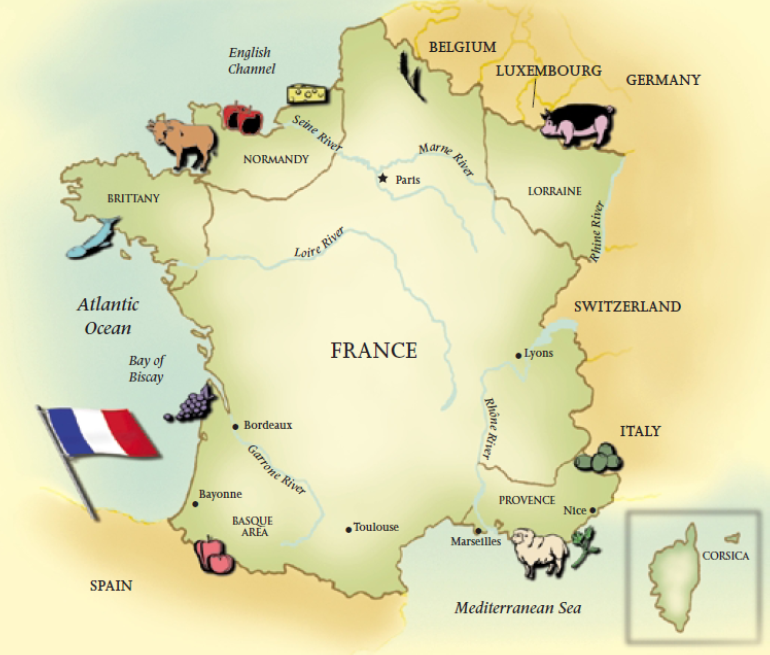 France
1
Geography has an important effect on the cooking of each region of France.
2
Normandy
3
cattle
4
5
6
orchards grow
7
apples
8
Cream and cheeses
9
Brittany
10
11
lobsters
12
shrimp
13
mussels
14
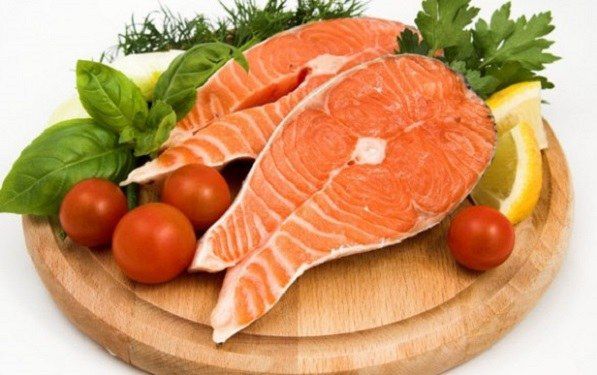 saltwater fish
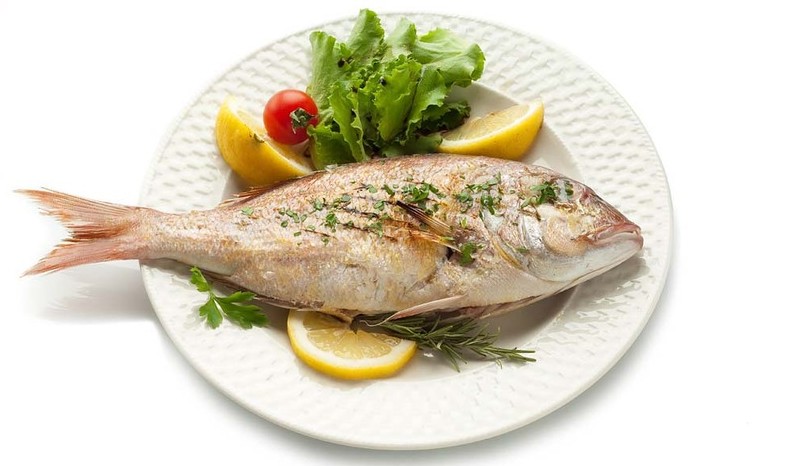 15
southern France
16
tomatoes
17
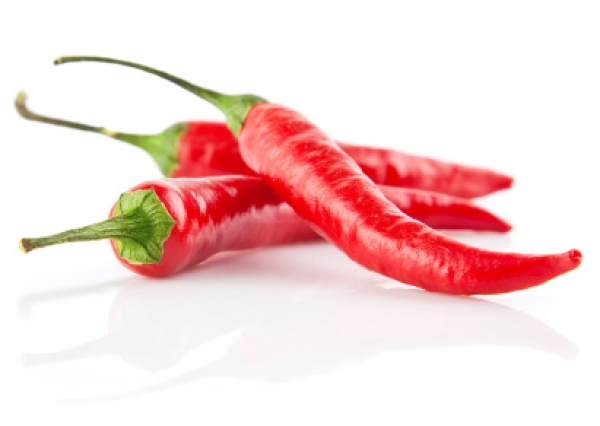 peppers
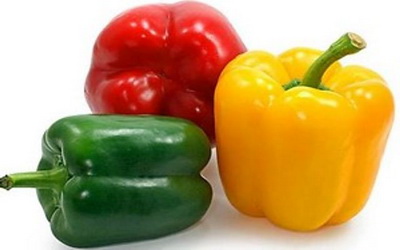 18
sausages
19
Provence
20
21
Olives
22
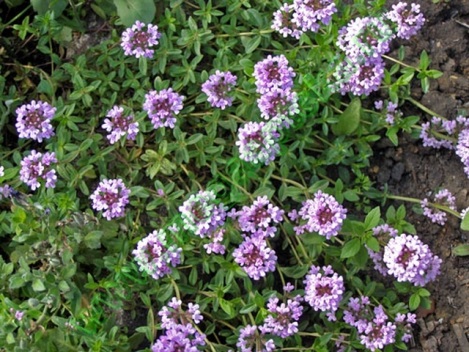 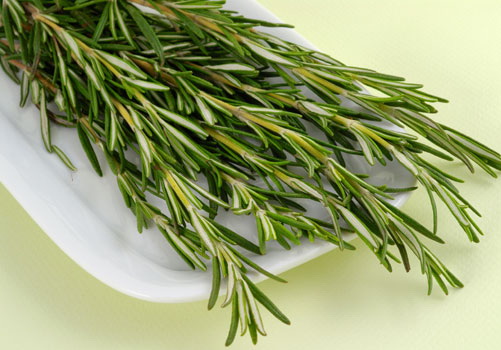 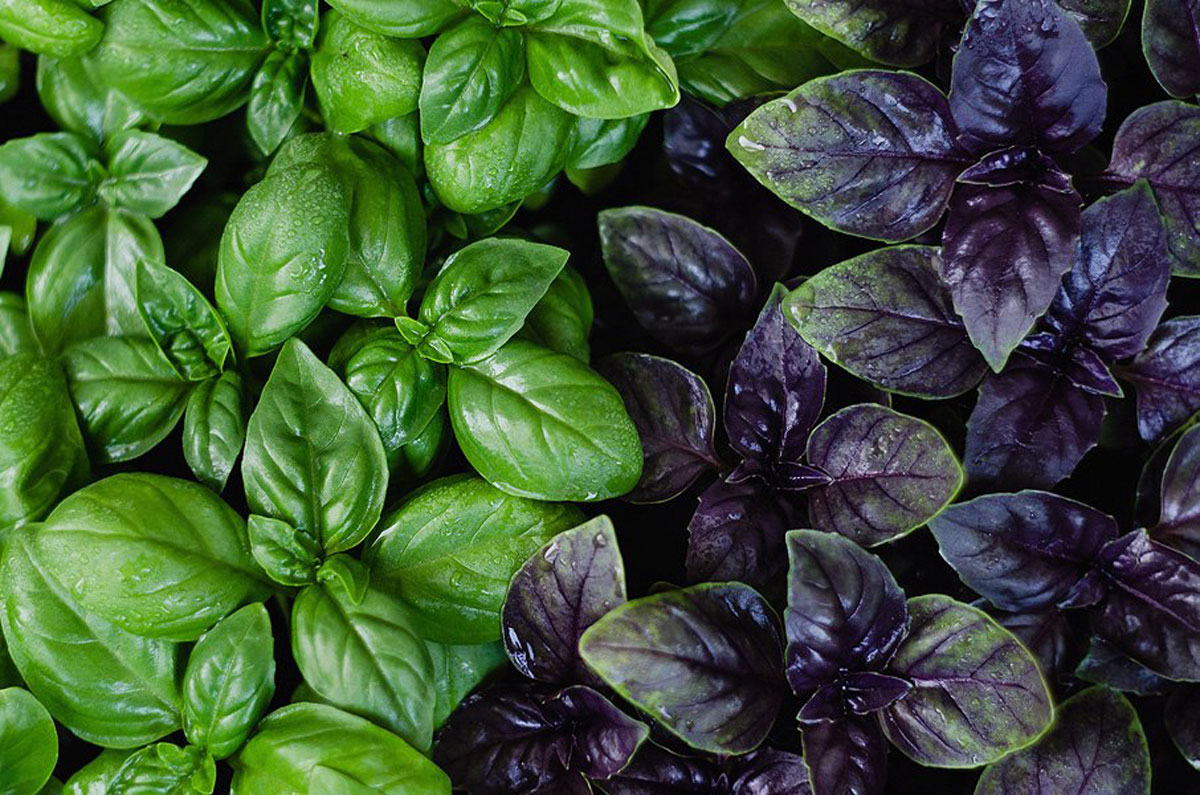 herbs
23
Holidays and Festivals
24
Easter, or les Pаques
25
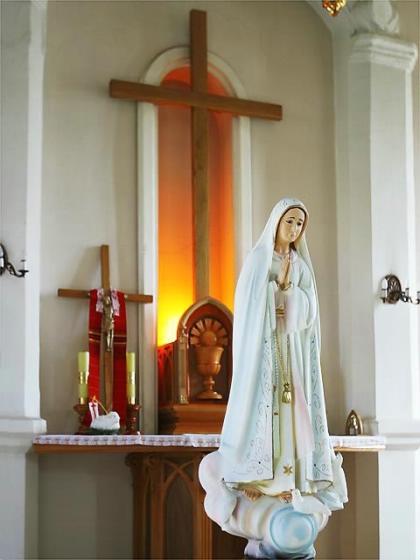 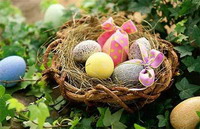 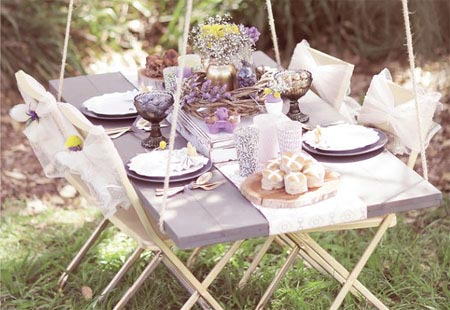 26
foiegras—a goose-liver
27
pâté—lamb
28
salmon
29
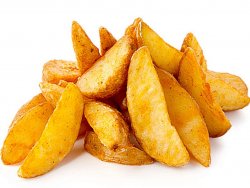 new potatoes
asparagus
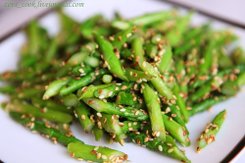 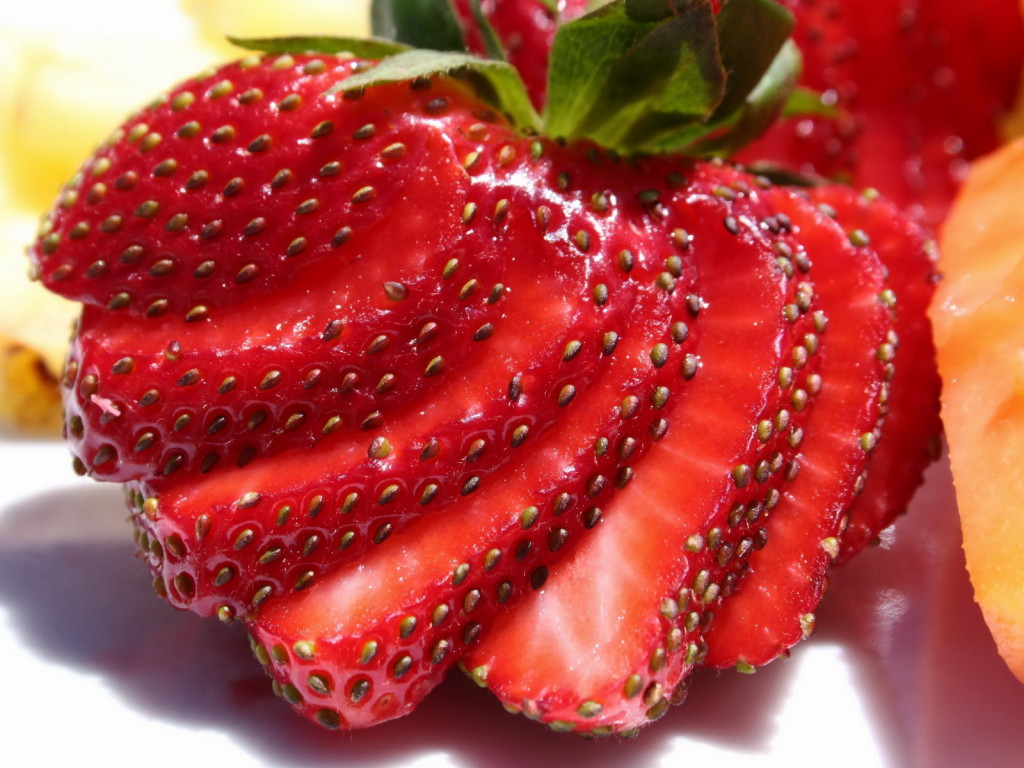 strawberries
30
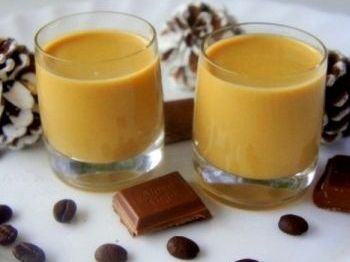 Coffee
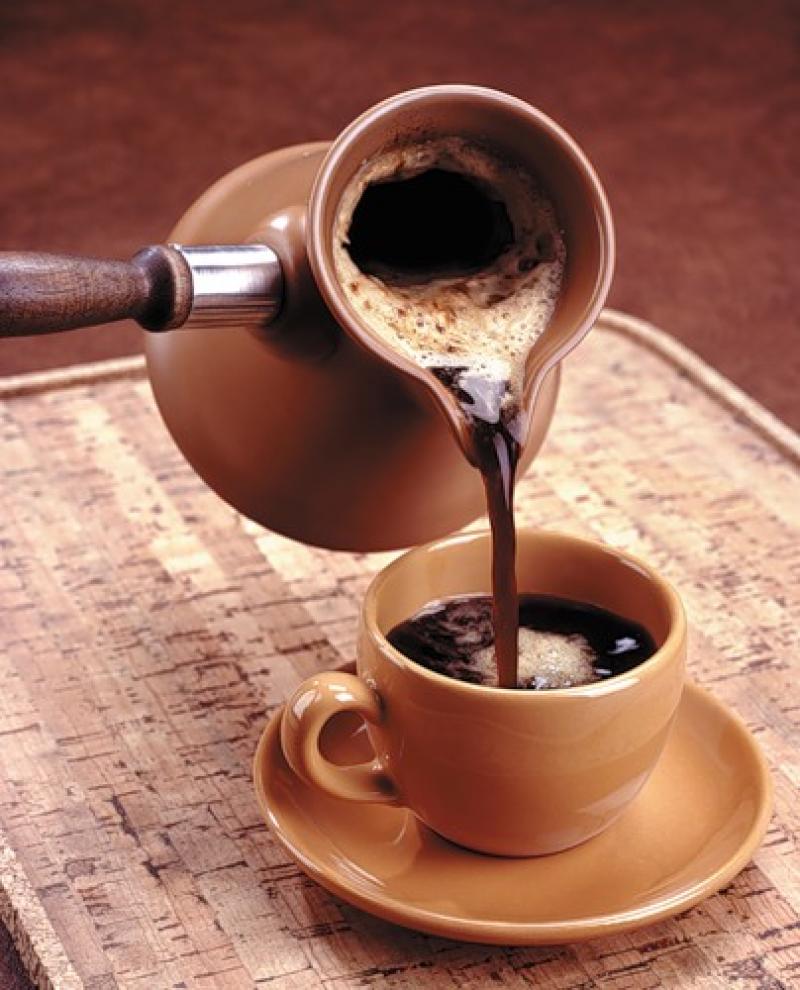 liqueur
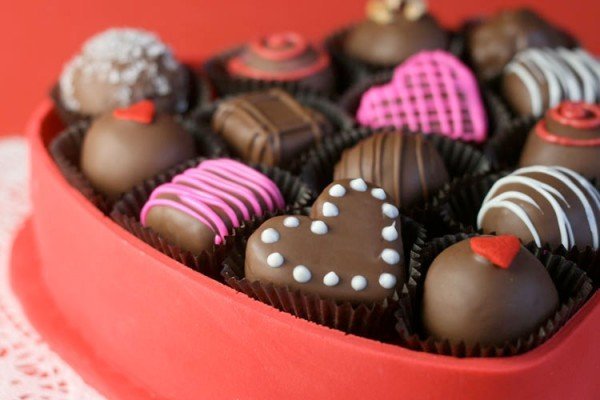 chocolates round
31
bakeries churn
32
Мain course.
  Alsace region
33
roasted goose
34
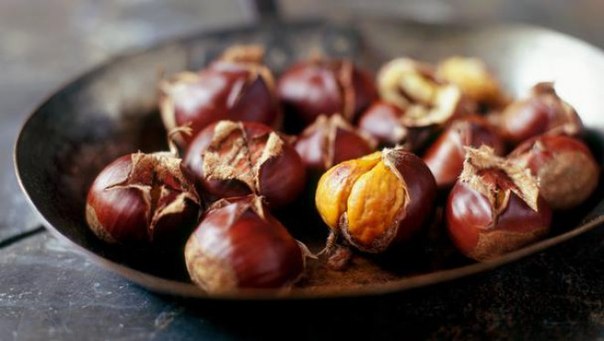 chestnuts
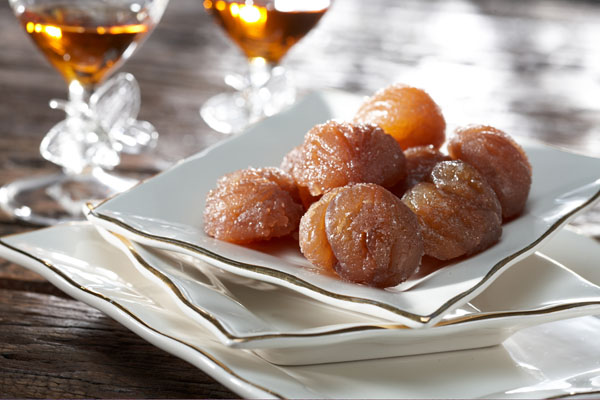 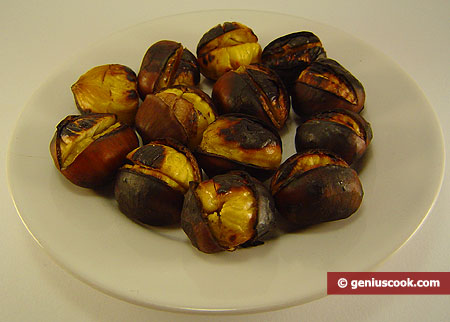 35
Turkey
36
Desserts
37
dried fruit
38
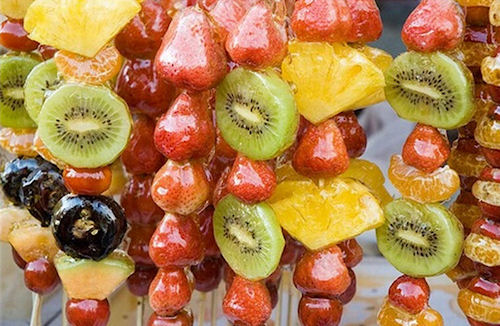 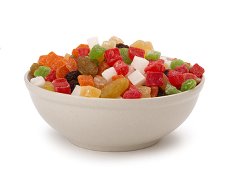 candied fruit
39
marzipan
40
cookies
41
French Breakfast
42
Croissants
43
coffee
44
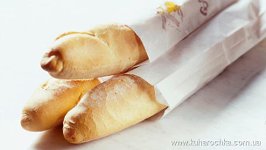 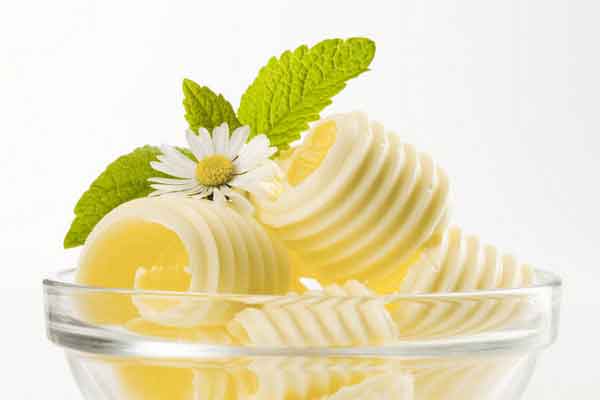 baguette with butter
45
Lunch/Le Dеjeuner
46
Hearty soups
47
French bread
48
omelets
49
quiches
50
51
dessert of cheese and fruit
52
tart apples
53
Traditional French Soups
54
Bouillabaisse
55
Pumpkin Soup
56
Chestnut Soup
57
Snack/Le Casse-Croute
58
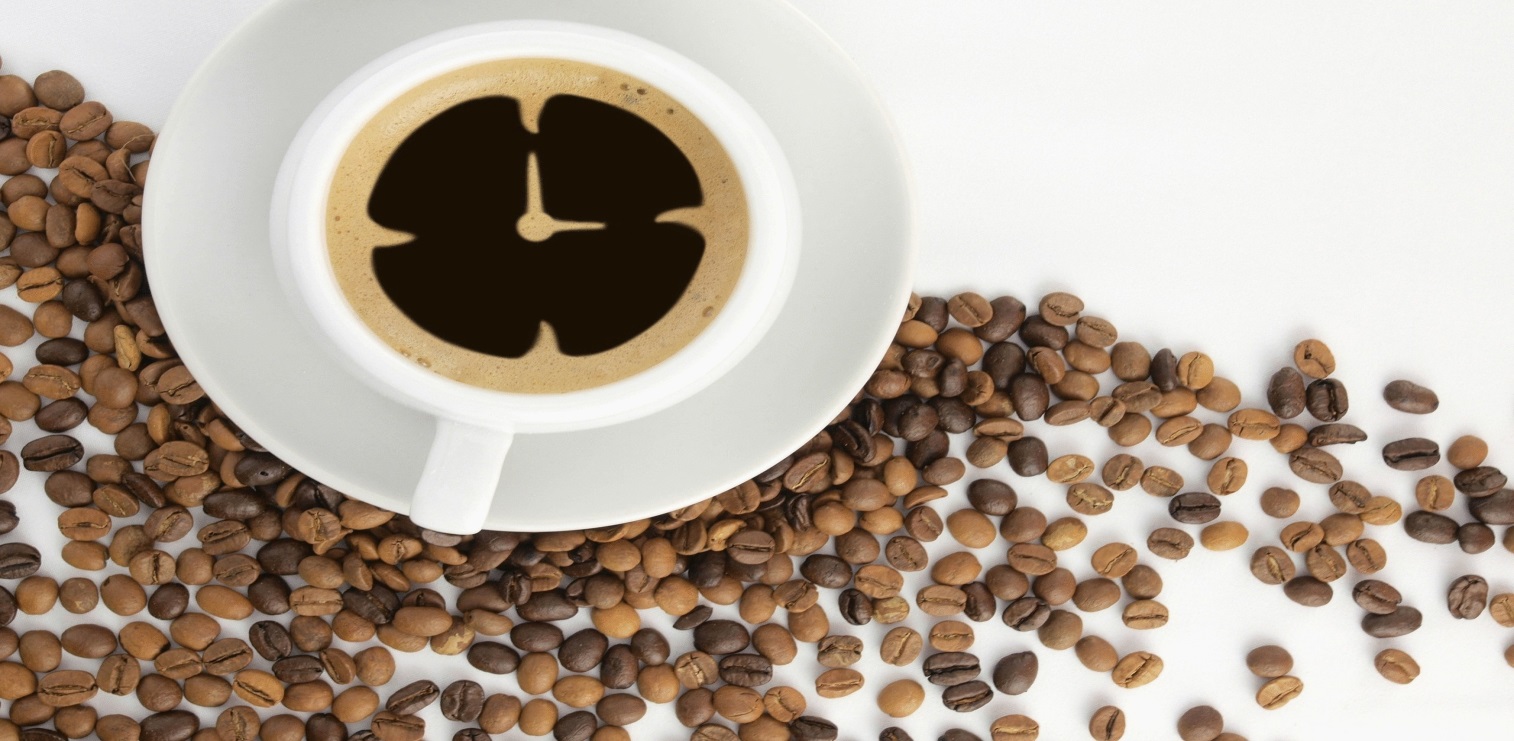 strong coffee
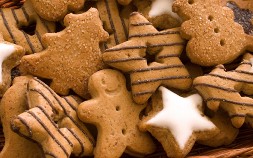 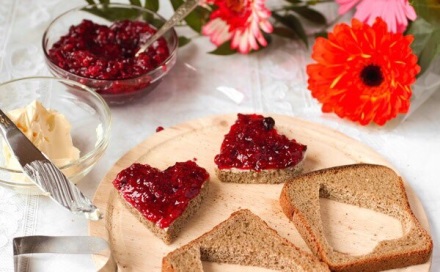 Bread with butter and jam
pastry
59
Dinner and Dessert
60
61
Foods for Which the French are Famous
62
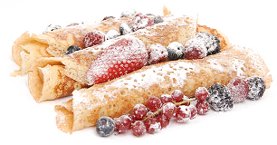 Crêpes
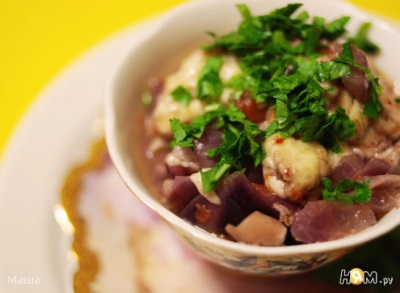 Coq Au Vin (chicken frickasee)
63
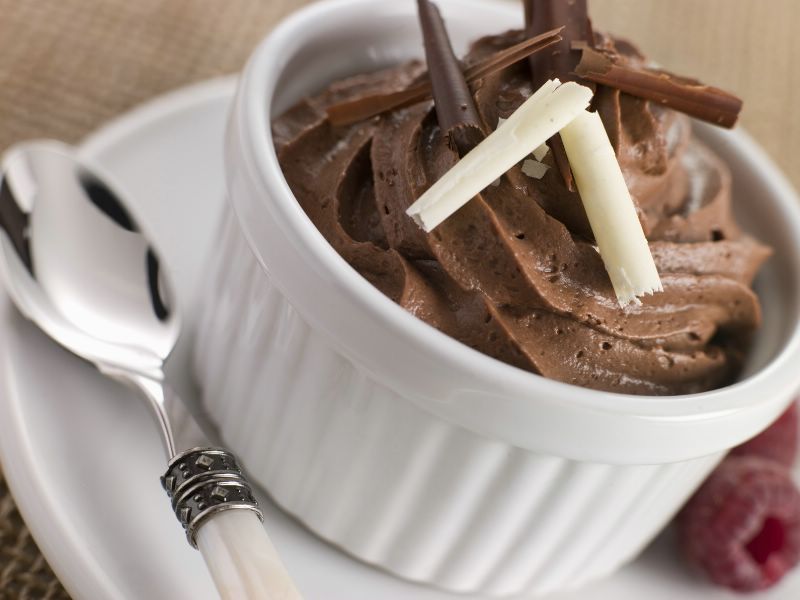 Chocolate mousse
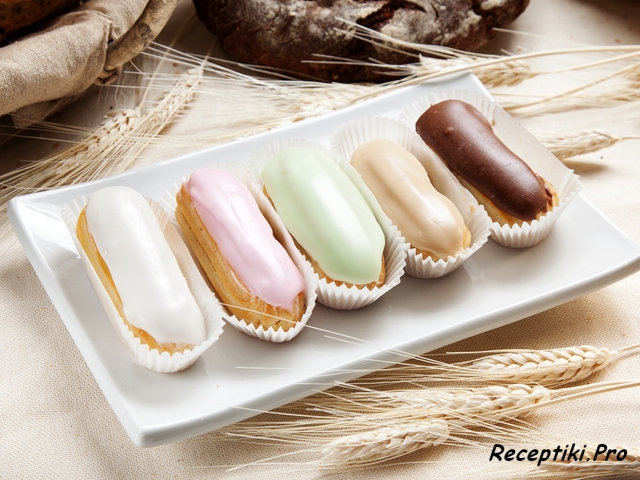 Éclair
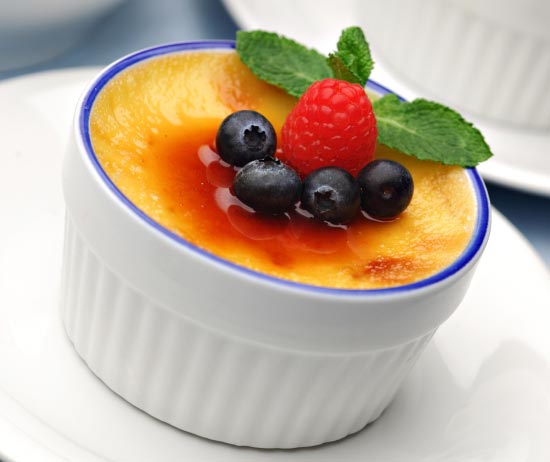 Crème Brûlée
64
Wine
65
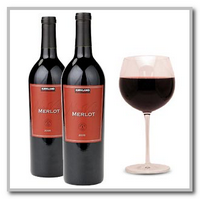 Merlot
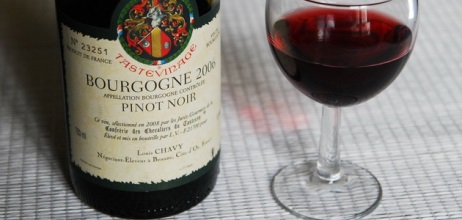 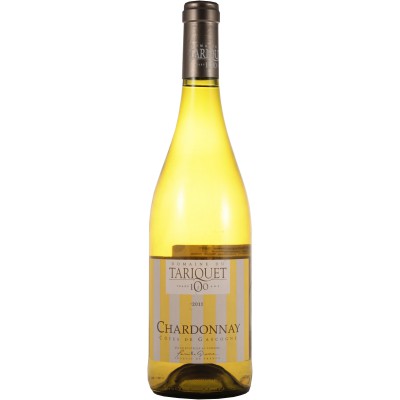 Burgundy
Chardonnay
66
Fruits
67
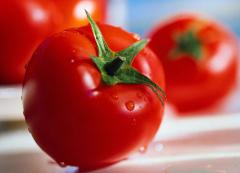 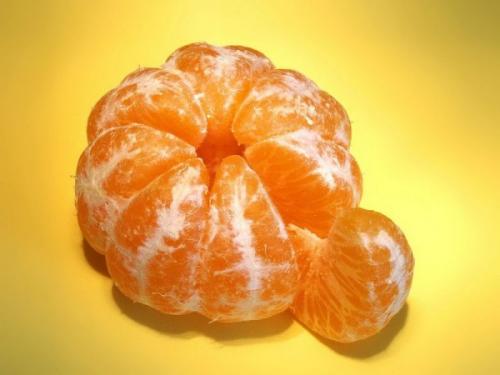 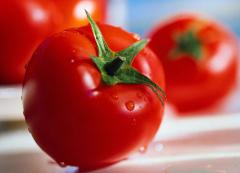 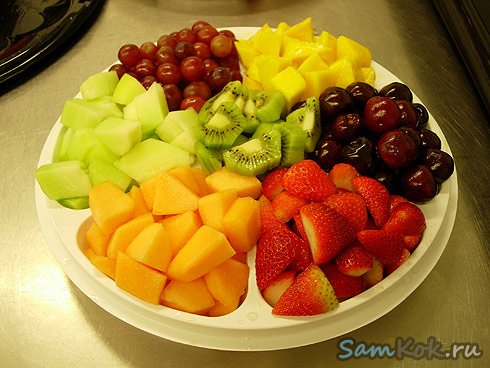 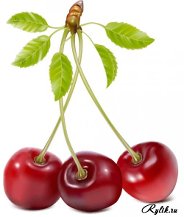 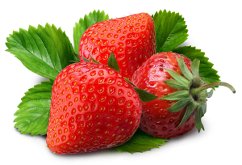 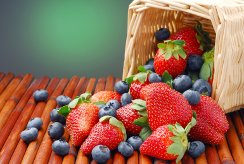 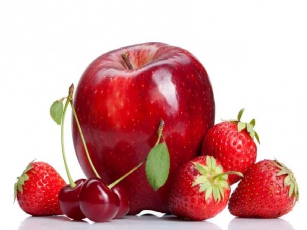 68
69